Автор: Бударина Наталия Алексеевна, 
учитель химии,
МБОУ Стрелецкая СОШ Тамбовского района
Актуальность
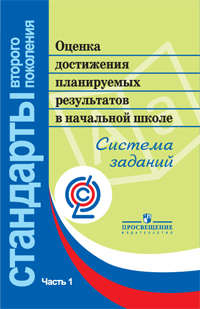 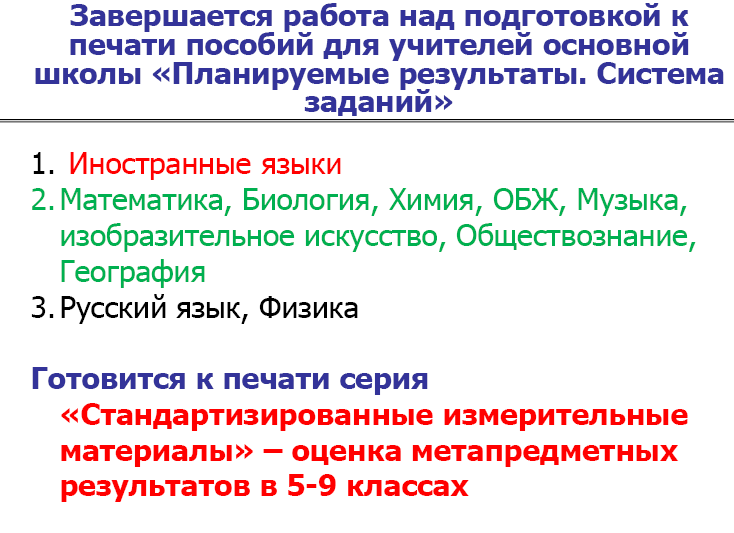 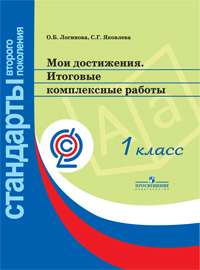 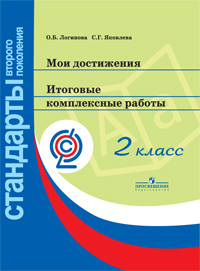 РЕСУРСЫ ДЛЯ ВЫПОЛНЕНИЯ ПРОЕКТА
Диагностический  инструментарий для оценки метапредметных результатов обучения химии в рамках выполнения группового проекта
Основные требования к предлагаемым обучающимся источникам:
научная достоверность содержащихся сведений,
доступность языковых средств,
небольшой объём и/или чёткость структуры, допускающие беглое «проглядывание» текста.
этапы выполнения задания
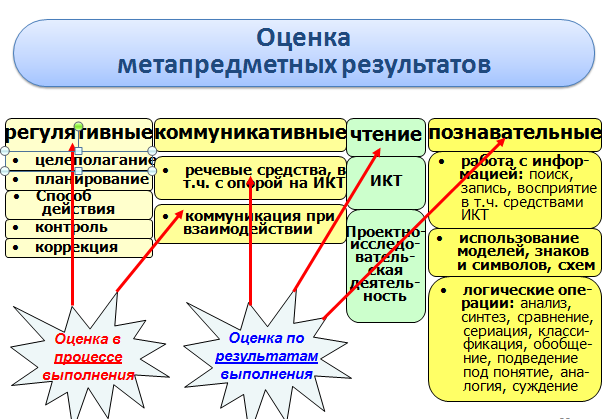 Слайд из презентации Ковалевой Галины Сергеевны, 
руководителя Центра оценки качества образования Института содержания и методов обучения РАО
ЛИСТ ПЛАНИРОВАНИЯ И ПРОДВИЖЕНИЯ ПО ЗАДАНИЮ
ПРОЕКТ «ЧТО МЫ ЗНАЕМ О КИСЛОТАХ» 

Тема, выбранная группой __________________________________________
				запишите выбранную вами тему
Форма представления проекта:
Отметьте выбранную вами форму:
 А. Плакат
 Б. Компьютерная презентация
Начало работы __ час ___мин		Окончание работы __ час ___мин
ЛИСТ САМООЦЕНКИ 

Оцени работу своей группы. Отметь  вариант ответа, с которым ты согласен (согласна).
1.Все ли члены группы принимали участие в работе над проектом?
 А. Да, все работали одинаково.
 Б. Нет, работал только один.
 В. Кто-то работал больше, а кто-то меньше.
2.Дружно ли вы работали? Были ли ссоры?
 А. Работали дружно, ссор не было.
 Б. Работали дружно, спорили, но не ссорились.
 В. Очень трудно было договариваться, не всегда получалось.
3.Тебе нравится результат работы группы?
 А. Да, все получилось хорошо.
 Б. Нравится, но можно было бы сделать лучше.
В. Нет, не нравится.
Оцени свой вклад в работу группы. Отметь нужное место на линейке знаком X.
Почти все сделали без меня
Я сделал(а) очень много, без меня работа бы не получилась
Лист  наблюдения
Сценарий  проведения занятия
Спасибо за внимание